UNIDAD DE ASESORÍA PRESUPUESTARIA
SENADO DE LA REPÚBLICA DE CHILE
EJECUCIÓN PRESUPUESTARIA DE GASTOS ACUMULADAAL MES DE DICIEMBRE DE 2016PARTIDA 13:MINISTERIO DE AGRICULTURA
Valparaíso, marzo 2017
Ejecución Presupuestaria de Gastos Acumulada al Mes de Diciembre de 2016 Ministerio de Agricultura
Principales hallazgos

La Ejecución del Ministerio, en el mes de diciembre fue de $77.309 millones, es decir, un 14,2% respecto de la ley inicial.

Con ello, la ejecución acumulada ascendió a $577.268 millones, equivalente a un 99,5% del presupuesto vigente, pero un 105,9% de la ley aprobada. 

De esta forma, la ley de presupuestos 2016 para la Partida 13 se sobre-ejecutó en $32.324 millones, un 5,9% por sobre lo aprobado inicialmente. Sin embargo, cabe destacar que la ejecución así calculada incluye la deuda flotante, proveniente de operaciones de años anteriores. Excluyendo estas operaciones de años anteriores, la sobre ejecución alcanzaría a un $21,619 millones, equivalentes a un 4% de sobre-ejecución.

En cuanto a las modificaciones presupuestarias efectuadas durante el año, la ley inicial de presupuestos fue incrementada en $35 mil millones, destinándose este incremento  a: $18.488 millones para Gastos en Personal,  $2,276 millones en Prestaciones de Seguridad Social donde $1.400 millones corresponden a CONAF,  $3.314 millones en Adquisición de Activos No Financieros  donde  el SAG agregó $1.256 millones para Vehículos y el programa Manejo del Fuego aumentó $1.800 millones en vehículos.
2
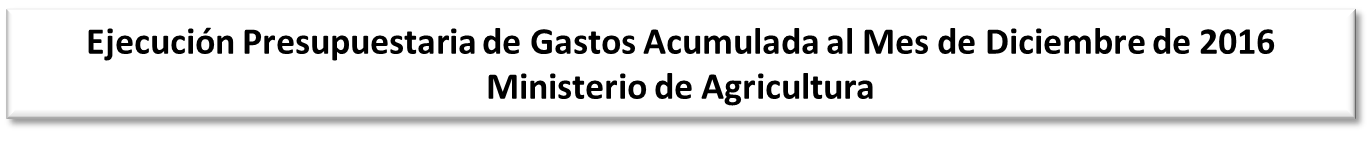 5. En el Programa 02 de Subsecretaría, el presupuesto de transferencias para los Institutos Tecnológicos sufrió las siguientes modificaciones presupuestarias durante el año:

                             Instituto de Investigaciones Agropecuarias (INIA) se redujo en $220 millones

                             Fundación para la Innovación Agraria (FIA)   se suplementó en $1.346 millones

                             Instituto Forestal (INFOR) se agregó $1.470 millones, y

                             Centro de Información de Recursos Naturales (CIREN) creció en  $214 millones

6. El INDAP, que concentra el 48% de los recursos ministeriales, presentó variaciones presupuestarias radicadas en: una rebaja de $2.145 millones en Sistema Incentivos Ley N°20.412,  de $1,300 millones en Programa Desarrollo Territorial Indígena y en Alianzas Productivas por $635 millones. Se incrementó los recursos para Programa de Desarrollo de Acción Local  por $1,197 millones.
3
Ejecución Presupuestaria de Gastos Acumulada al Mes de Diciembre de 2016 Partida 13 Ministerio de Agricultura
en miles de pesos de 2016
Fuente: Elaboración propia en base  a Informes de ejecución presupuestaria mensual de DIPRES
4
Ejecución Presupuestaria de Gastos Acumulada al Mes de  Diciembre de 2016 Partida 13, Resumen por Capítulos
en miles de pesos de 2016
Fuente: Elaboración propia en base  a informes de ejecución presupuestaria mensual de DIPRES
5
Ejecución Presupuestaria de Gastos Acumulada al Mes de Diciembre de 2016 Partida 13, Capítulo 01, Programa 01: SUBSECRETARÍA DE AGRICULTURA
en miles de pesos de 2016                                                                                                1 de 2
Fuente: Elaboración propia en base  a Informes de ejecución presupuestaria mensual de DIPRES
6
Ejecución Presupuestaria de Gastos Acumulada al Mes de Diciembre de 2016 Partida 13, Capítulo 01, Programa 01: SUBSECRETARÍA DE AGRICULTURA
en miles de pesos de 2016                                                                                                2 de 2
Fuente: Elaboración propia en base  a Informes de ejecución presupuestaria mensual de DIPRES
7
Ejecución Presupuestaria de Gastos Acumulada al Mes de Diciembre de 2016 Partida 13, Capítulo 01, Programa 02: INVESTIGACIÓN E INNOVACIÓN TECNOLÓGICA SILVOAGROPECUARIA
en miles de pesos de 2016
Fuente: Elaboración propia en base  a Informes de ejecución presupuestaria mensual de DIPRES
8
Ejecución Presupuestaria de Gastos Acumulada al Mes de Diciembre de 2016 Partida 13, Capítulo 02, Programa 01: OFICINA DE ESTUDIOS Y POLÍTICAS AGRARIAS
en miles de pesos de 2016
Fuente: Elaboración propia en base  a Informes de ejecución presupuestaria mensual de DIPRES
9
Ejecución Presupuestaria de Gastos Acumulada al Mes de Diciembre de 2016 Partida 13, Capítulo 03, Programa 01: INSTITUTO DE DESARROLLO AGROPECUARIO
en miles de pesos de 2016                                                                                               1 de 2
Fuente: Elaboración propia en base  a Informes de ejecución presupuestaria mensual de DIPRES
10
Ejecución Presupuestaria de Gastos Acumulada al Mes de Diciembre de 2016 Partida 13, Capítulo 03, Programa 01: INSTITUTO DE DESARROLLO AGROPECUARIO
en miles de pesos de 2016                                                                                                2 de 2
Fuente: Elaboración propia en base  a Informes de ejecución presupuestaria mensual de DIPRES
11
Ejecución Presupuestaria de Gastos Acumulada al Mes de Diciembre de 2016 Partida 13, Capítulo 04, Programa 01: SERVICIO AGRÍCOLA Y GANADERO
en miles de pesos de 2016
12
Fuente: Elaboración propia en base  a Informes de ejecución presupuestaria mensual de DIPRES
Ejecución Presupuestaria de Gastos Acumulada al Mes de Diciembre de 2016 Partida 13, Capítulo 04, Programa 04:  INSPECCIONES EXPORTACIONES SILVOAGROPECUARIAS
en miles de pesos de 2016
Fuente: Elaboración propia en base  a Informes de ejecución presupuestaria mensual de DIPRES
13
Ejecución Presupuestaria de Gastos Acumulada al Mes de Diciembre de 2016 Partida 13, Capítulo 04, Programa 05: PROGRAMA DESARROLLO GANADERO
en miles de pesos de 2016
Fuente: Elaboración propia en base  a Informes de ejecución presupuestaria mensual de DIPRES
14
Ejecución Presupuestaria de Gastos Acumulada al Mes de Diciembre de 2016 Partida 13, Capítulo 04, Programa 06: VIGILANCIA Y CONTROL SILVOAGRÍCOLA
en miles de pesos de 2016
Fuente: Elaboración propia en base  a Informes de ejecución presupuestaria mensual de DIPRES
15
Ejecución Presupuestaria de Gastos Acumulada al Mes de Diciembre de 2016 Partida 13, Capítulo 04, Programa 07: PROGRAMA DE CONTROLES FRONTERIZOS
en miles de pesos de 2016
Fuente: Elaboración propia en base  a Informes de ejecución presupuestaria mensual de DIPRES
16
Ejecución Presupuestaria de Gastos Acumulada al Mes de Diciembre de 2016 Partida 13, Capítulo 04, Programa 08: PROGRAMA GESTIÓN Y CONSERVACIÓN DE RECURSOS NATURALES RENOVABLES
en miles de pesos de 2016
Fuente: Elaboración propia en base  a Informes de ejecución presupuestaria mensual de DIPRES
17
Ejecución Presupuestaria de Gastos Acumulada al Mes de Diciembre de 2016 Partida 13, Capítulo 04, Programa 09: LABORATORIOS
en miles de pesos de 2016
Fuente: Elaboración propia en base  a Informes de ejecución presupuestaria mensual de DIPRES
18
Ejecución Presupuestaria de Gastos Acumulada al Mes de Diciembre de 2016 Partida 13, Capítulo 05, Programa 01: CORPORACIÓN NACIONAL FORESTAL
en miles de pesos de 2016
Fuente: Elaboración propia en base  a Informes de ejecución presupuestaria mensual de DIPRES
19
Ejecución Presupuestaria de Gastos Acumulada al Mes de Diciembre de 2016 Partida 13, Capítulo 05, Programa 03: PROGRAMA DE MANEJO DEL FUEGO
en miles de pesos de 2016
Fuente: Elaboración propia en base  a Informes de ejecución presupuestaria mensual de DIPRES
20
Ejecución Presupuestaria de Gastos Acumulada al Mes de Diciembre de 2016 Partida 13, Capítulo 05, Programa 04: ÁREAS SILVESTRES PROTEGIDAS
en miles de pesos de 2016
Fuente: Elaboración propia en base  a Informes de ejecución presupuestaria mensual de DIPRES
21
Ejecución Presupuestaria de Gastos Acumulada al Mes de Diciembre de 2016 Partida 13, Capítulo 05, Programa 05: GESTIÓN FORESTAL
en miles de pesos de 2016
Fuente: Elaboración propia en base  a Informes de ejecución presupuestaria mensual de DIPRES
22
Ejecución Presupuestaria de Gastos Acumulada al Mes de Diciembre de 2016 Partida 13, Capítulo 05, Programa 06: PROGRAMA  DE ARBORIZACIÓN URBANA
en miles de pesos de 2016
Fuente: Elaboración propia en base  a Informes de ejecución presupuestaria mensual de DIPRES
23
Ejecución Presupuestaria de Gastos Acumulada al Mes de Diciembre de 2016 Partida 13, Capítulo 06, Programa 01: COMISIÓN NACIONAL DE RIEGO
en miles de pesos de 2016
Fuente: Elaboración propia en base  a Informes de ejecución presupuestaria mensual de DIPRES
24